2023
Introductions
Sally Kennedy - Head teacher of County Upper School
Ben Jeffery - Head of lower School
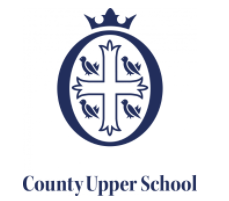 [Speaker Notes: Sally to start -introduce all
Sally-background experiences including transition of school types; LA background
Ben talks about primary experience]
Moving forwards
Thanks for your comments and questions 
In 2023 County Upper (new name tbc) will have years 7 - 13. The year 7 and 8s will be taught at the Westley campus.
Year 9-13 at the County Upper campus
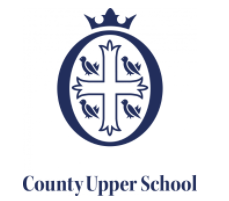 [Speaker Notes: The decisions have happened and there is nothing to be gained from discussing the past]
School Identity
School Name
School Logo
Uniform
The vision is the biggest part of the school’s identity…
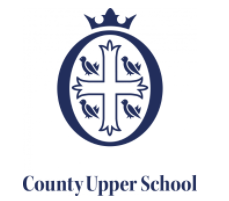 Vision
Opportunity to be innovative and ambitious
‘County’ to become the best school in the area
This is not Westley and not Horringer
Take the best from three tier model
We want to hear from you
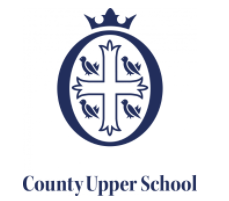 [Speaker Notes: We are really excited about this. It is a bit like starting a new school but even better!
Important to be mindful of the situation and sensitive towards staff]
What will make the lower school great?
High quality teaching from excellent teachers from two successful schools
A school where the staff know all the students
Amazing pastoral support
High expectations 
Brilliant opportunities outside the curriculum
A middle school feeling
Being part of one big school
Being on a split site
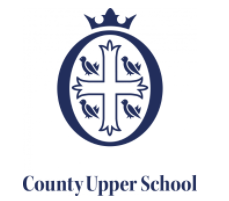 Timeline
September 2022 - Westley and Horringer will be open with years 6 - 8 
August 31st 2023 Westley Middle and Horringer Middle will close
Admissions -we will confirm how this will work in September 
In 2023 County Upper (new name tbc) will have years 7 - 13. The year 7 and 8s will be taught at the Westley campus
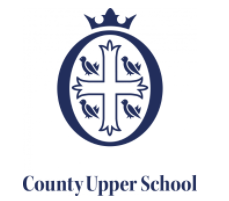 [Speaker Notes: Thanks for your comments and questions 
The decisions have happened and there is nothing to be gained from discussing the past
When we were employed it was to be head of CUS and Head of Westley -we have been asked to lead this re-organisation from this point forward
To add info re admissions for Y7/8/9 for Sept 2023]
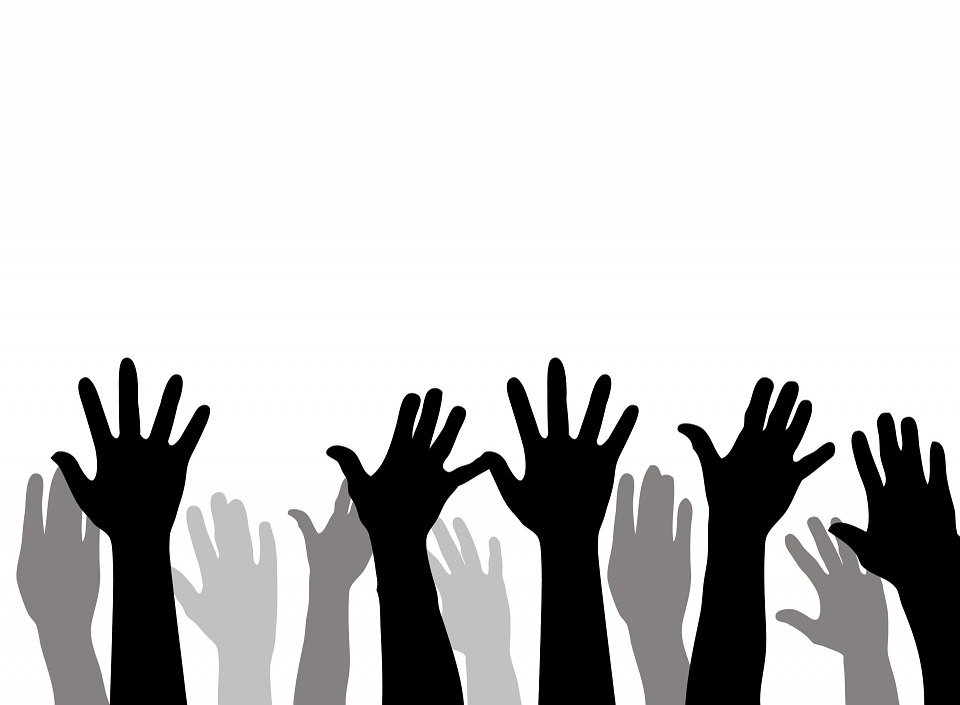 Transition for Students
Students need to bond together and mix with other students.
I will be visiting Horringer Court regularly next year and will meet students and lead assemblies with Horringer staff: Horringer students need to know that they are not joining Westley.
Bairstow and the pastoral team! 
Programme of Planned sessions to support transition:
Taster / Wow days (PE, music, science)
Mixed groups team building events
Teachers collaborating over tutor groups
Summer school 
Extra transition for SEND students and other vulnerable groups
Follow up and review whether it worked and plan for next year
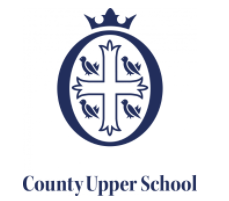 [Speaker Notes: Speak to the students to ask them what they want]
Families
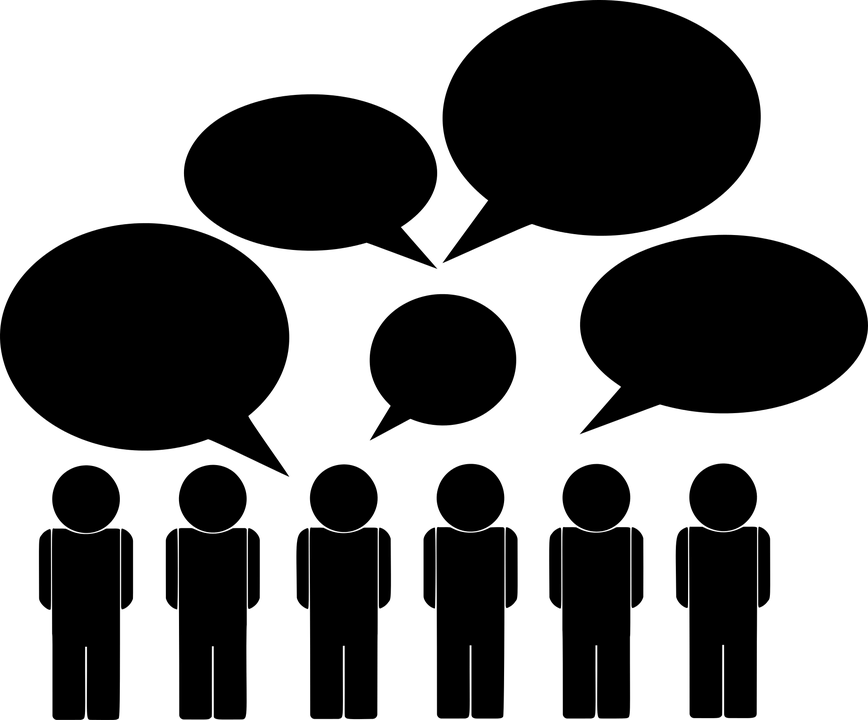 Good communication
Get the message out there on social media 
Monthly newsletters
New website?
Put myself out there and answer any questions
Frequently asked questions on the website
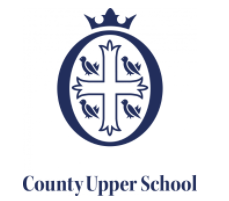 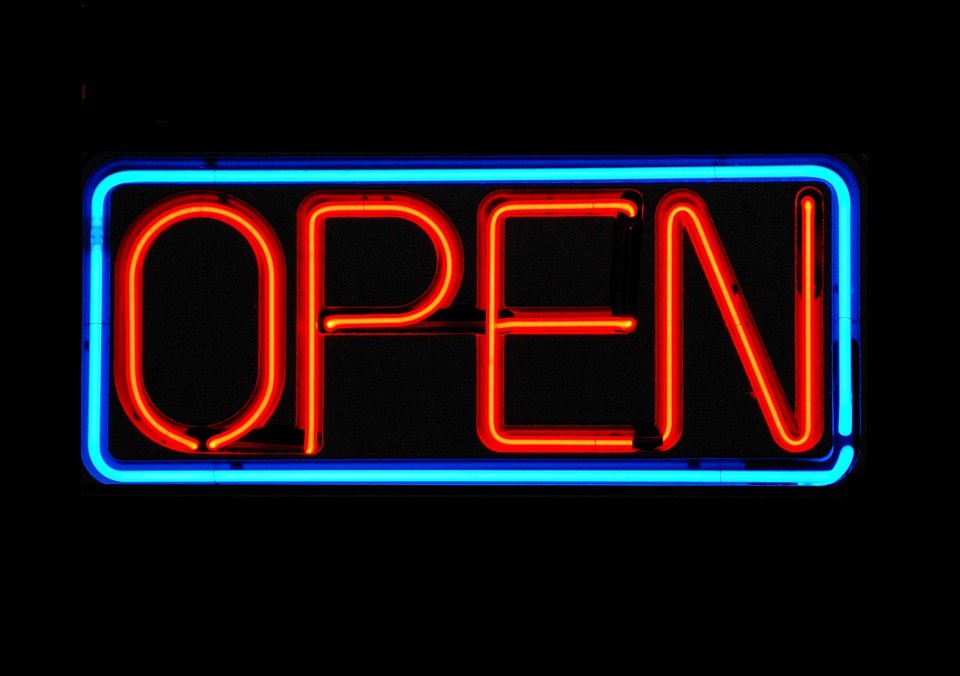 Families
Visits in the holidays 
Open evenings
Invite families on the same days as students come
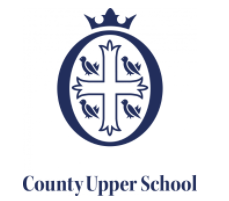 Curriculum
Similar proportion of subjects to current middle schools
Emphasis on a broad curriculum that values all subjects
Regular cross site planning and collaboration
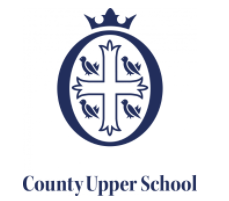 Staffing Structure and the recruitment process
All roles are ring fenced for Horringer and Westley staff to apply for 
Staff will be in place by the end of this term
Leadership team including year leaders
Middle leaders
Pastoral team 
Office staff
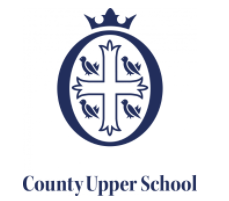 [Speaker Notes: Rolling programme through this half term -we have currently appointed Head of Lower School, Assistant Headteachers and KS3 COre subject leads and SENDCo and next wednesday we will appointed subject cluster leads for the non-core subjects.]
new staffing structure -current projection
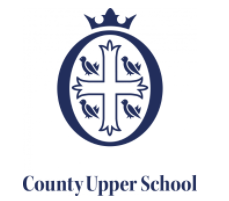 Infrastructure and Systems
Shared across both sites
Rewards systems 
Behaviour expectations and systems
Parent platform (reports/ homework/ rewards/ incidents)
Timetabling systems/ school day
Curriculum teams
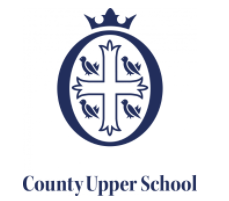 Uniform
2023 all students at the Lower School site will wear County uniform. 
We will consult on this
We will follow the guidelines that the government have introduced
Uniform will be smart and will be able to support financially for those that need this.
All year groups (Year 7-11) will have the new uniform
We will have more answers by Christmas after consulting with students with governors, staff, students and parents
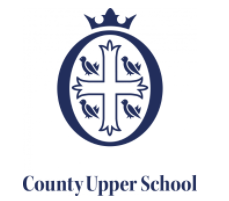 Transport
We are honouring all current transport arrangements
We will look at fresh routes
We are in meetings with The Suffolk Transport Team to get
 more answers
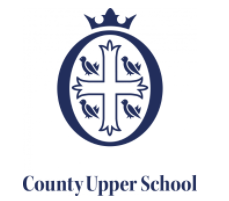 Next steps
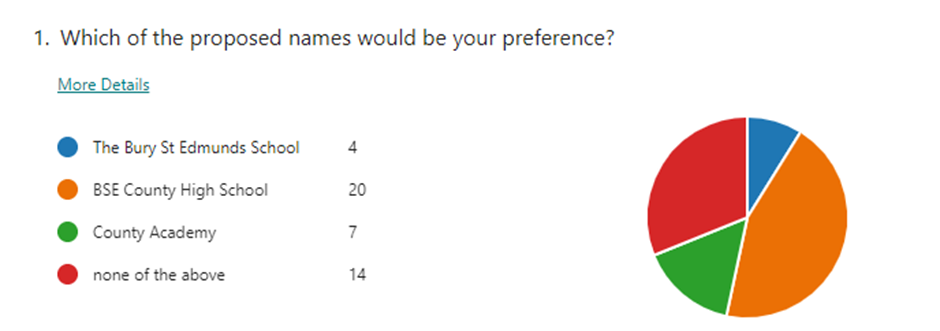 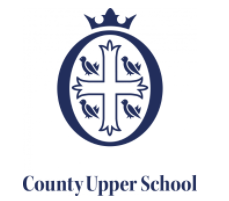 Planning
11 classes currently projected for Year 7 and 8
Mixed ability classes for most subjects
Classes will be mixed up with Horringer, Westley and hopefully many more students (as with Y9 transition currently)
Transition events and activities through the year
Y7/8 students will visit the ‘County Site’; Y9/10/11 students will visit the lower site
Staff will work predominantly at one site
This is not just a one year plan
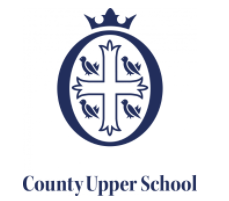 Next steps
Governance 
Staff recruitment and retention
Extracurricular activities
Teacher assessments
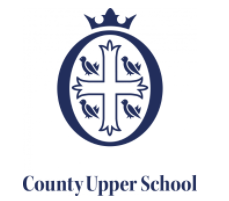 [Speaker Notes: I can only really speak for my two headships in Unity schools where we have successful schools and low staff turnover.]
Thank you
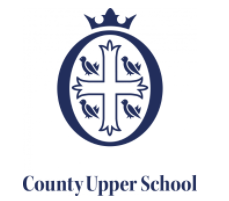